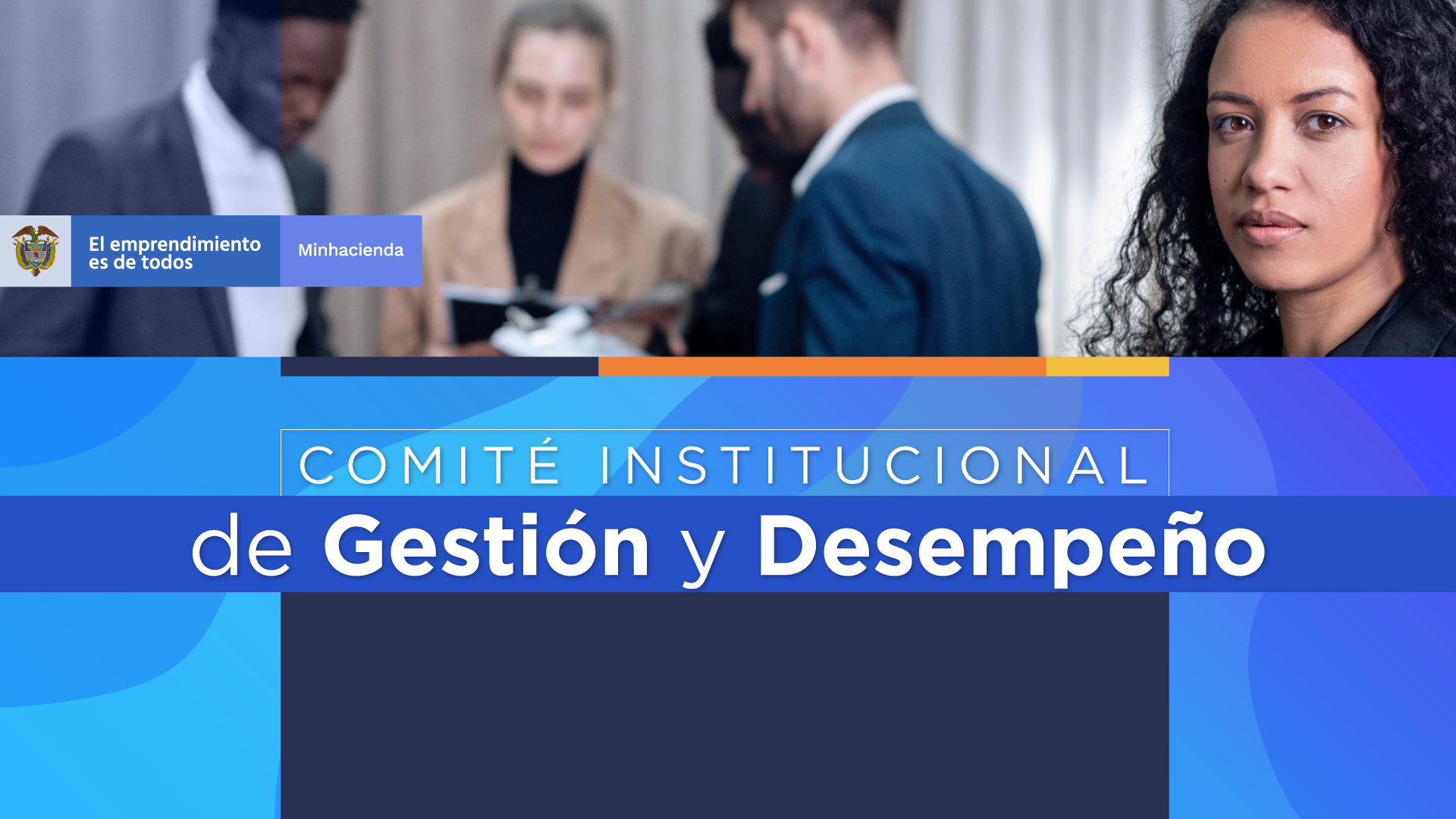 Seguimiento Plan Institucional
Diciembre 2021
Contenido
Planeación Estratégica Institucional 2019-2022.
1.1. Mapa Estratégico.
1.2. Iniciativas Estratégicas.

2. Seguimiento Plan Institucional.
2.1. Seguimiento Planeación Estratégica Institucional Perspectiva Misional.
2.2. Seguimiento Planeación Estratégica Institucional Perspectivas de Apoyo.
2.3. Cumplimiento del Plan Anticorrupción y Atención al Ciudadano 2021.
1. Planeación Estratégica Institucional
1.1. Mapa Estratégico
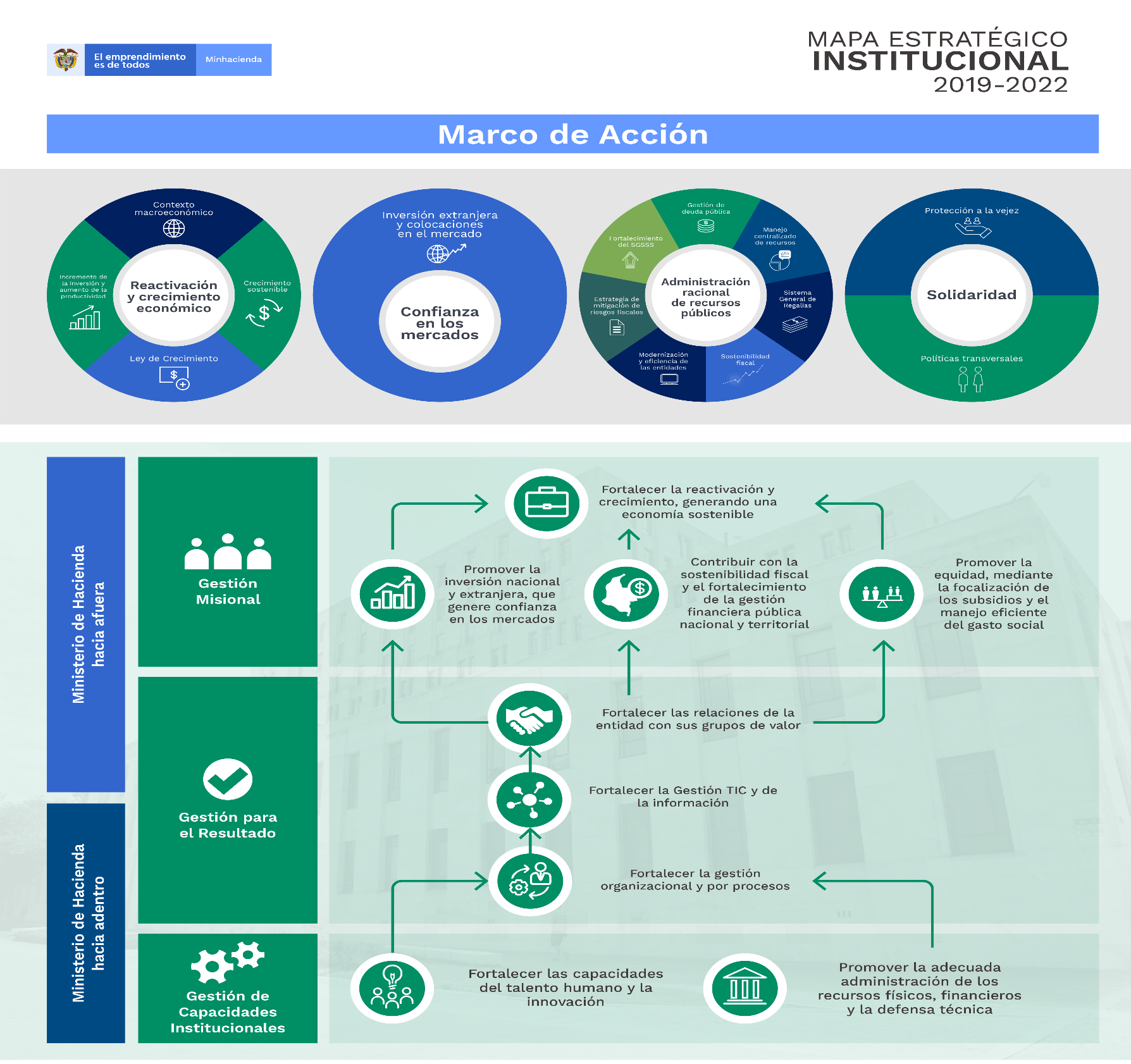 4. Política de Planeación Institucional
4.2. Aprobación Planeación Estratégica Institucional 2022
4.2.2. Iniciativas Estratégicas – Perspectiva Gestión Misional
Plan Estratégico Institucional       2019-2022
Plan Estratégico Institucional       2019-2022
Plan Estratégico Institucional       2019-2022
Plan Estratégico Institucional       2019-2022
Plan Estratégico Ittucional       2019-2022
4. Política de Planeación Institucional
4.2. Aprobación Planeación Estratégica Institucional 2022
4.2.2. Iniciativas Estratégicas – Perspectiva Gestión Misional
*Cambio aprobado en el Comité Institucional del 17 y 20 de diciembre de 2021.
4. Política de Planeación Institucional
4.2. Aprobación Planeación Estratégica Institucional 2022
4.2.2. Iniciativas Estratégicas – Perspectiva Gestión Misional
Plan Estratégico Institucional       2019-2022
Plan Estratégico Institucional       2019-2022
Plan Estratégico Institucional       2019-2022
Plan Estratégico Institucional       2019-2022
Plan Estratégico Institucional       2019-2022
4. Política de Planeación Institucional
4.2. Aprobación Planeación Estratégica Institucional 2022
4.2.2. Iniciativas Estratégicas – Gestión para el Resultado
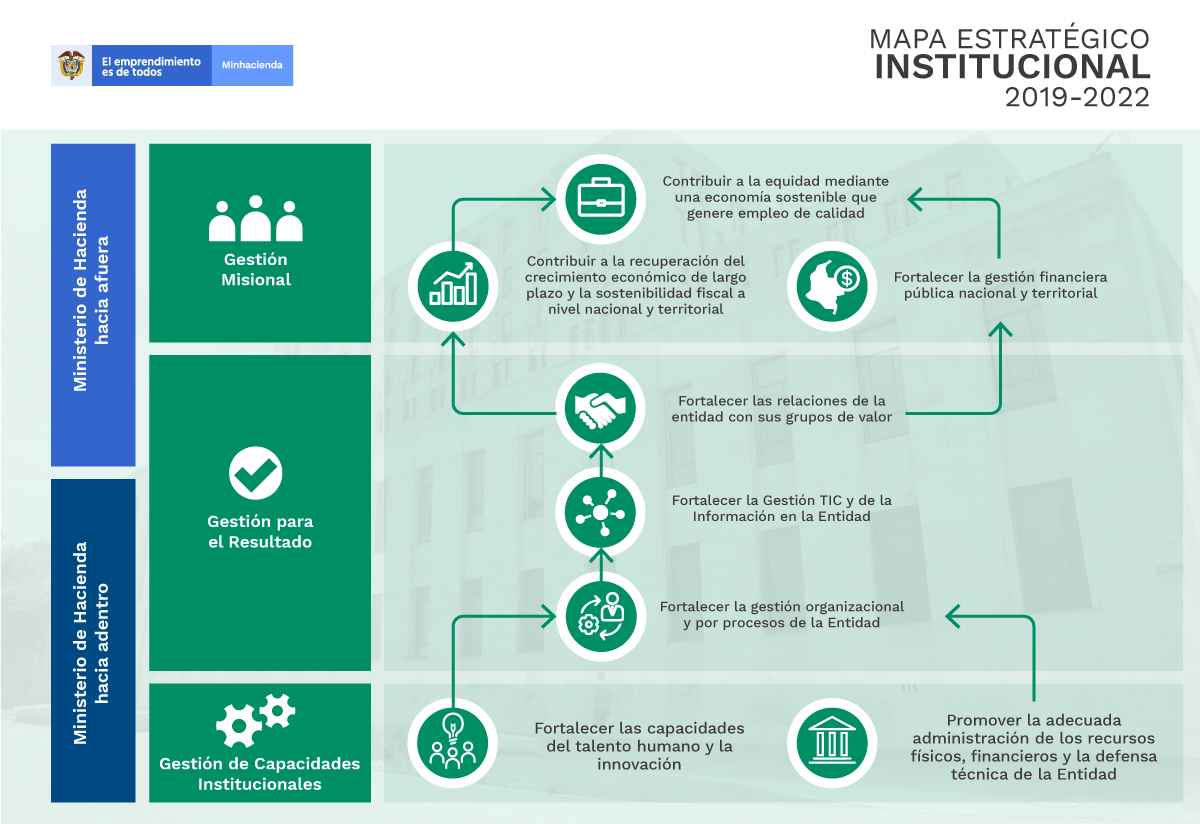 Plan Estratégico Institucional       2019-2022
Plan Estratégico Institucional       2019-2022
Plan Estratégico Institucional       2019-2022
Plan Estratégico Institucional       2019-2022
Plan Estratégico Institucional       2019-2022
Plan Estratégico Institucional       2019-2022
4. Política de Planeación Institucional
4.2. Aprobación Planeación Estratégica Institucional 2022
4.2.2. Iniciativas Estratégicas – Gestión para el Resultado
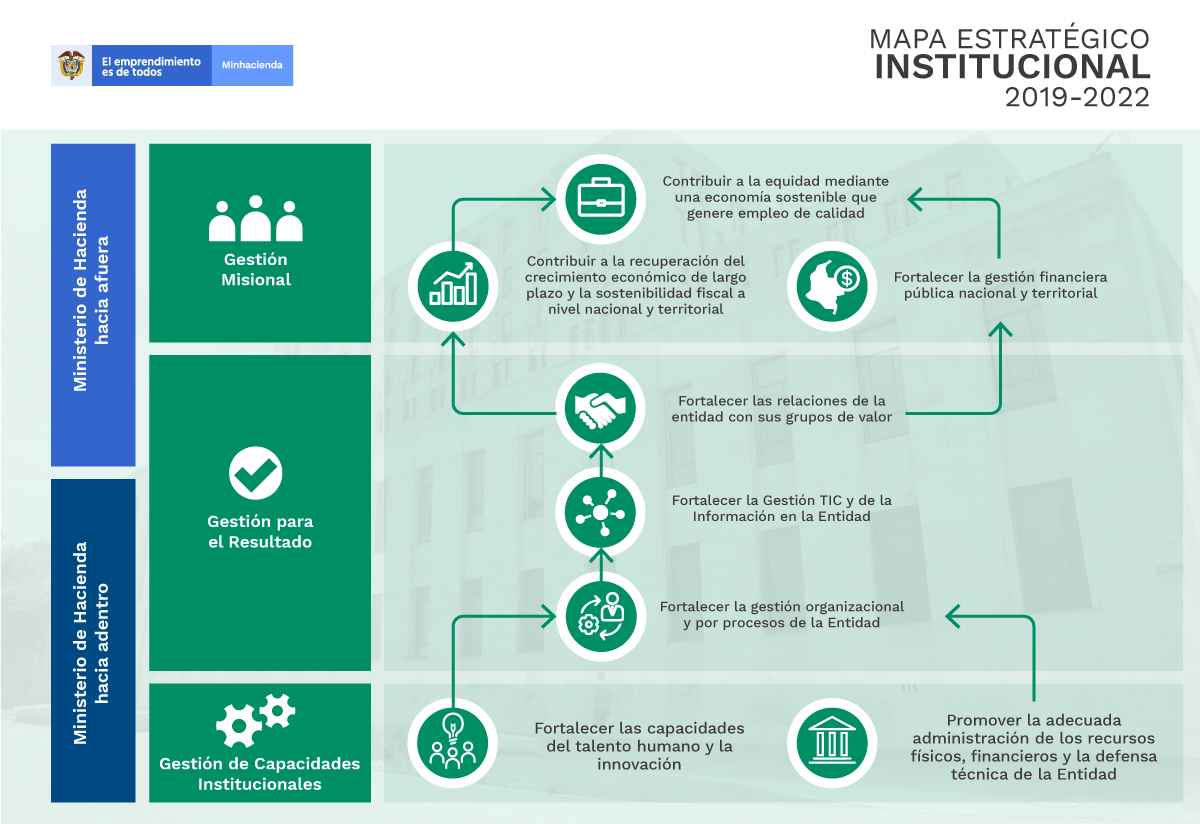 4. Política de Planeación Institucional
4.2. Aprobación Planeación Estratégica Institucional 2022
4.2.2. Iniciativas Estratégicas – Perspectiva de Gestión de Capacidades Institucionales
Plan Estratégico Institucional       2019-2022
Plan Estratégico Institucional       2019-2022
Plan Estratégico Institucional       2019-2022
Plan Estratégico Institucional       2019-2022
Plan Estratégico Institucional       2019-2022
Plan Estratégico Institucional       2019-2022
Para la vigencia 2022 se establecieron un total de 93 tareas alineadas a tres perspectivas: Gestión misional, Gestión de Capacidades Institucionales y Gestión para el Resultado.
4. Política de Planeación Institucional
(Tema para aprobación)
4.2. Aprobación Planeación Estratégica Institucional 2022
4.2.4. Modificaciones a la Planeación Estratégica 2022
4. Política de Planeación Institucional
(Tema para aprobación)
4.2. Aprobación Planeación Estratégica Institucional 2022
4.2.4. Modificaciones a la Planeación Estratégica 2022
4. Política de Planeación Institucional
(Tema para aprobación)
4.2. Aprobación Planeación Estratégica Institucional 2022
4.2.4. Modificaciones a la Planeación Estratégica 2022
4. Política de Planeación Institucional
(Tema para aprobación)
4.2. Aprobación Planeación Estratégica Institucional 2022
4.2.4. Modificaciones a la Planeación Estratégica 2022
4. Política de Planeación Institucional
(Tema para aprobación)
4.2. Aprobación Planeación Estratégica Institucional 2022
4.2.4. Modificaciones a la Planeación Estratégica 2022
4. Política de Planeación Institucional
(Tema para aprobación)
4.2. Aprobación Planeación Estratégica Institucional 2022
4.2.4. Modificaciones a la Planeación Estratégica 2022
4. Política de Planeación Institucional
(Tema para aprobación)
4.2. Aprobación Planeación Estratégica Institucional 2022
4.2.4. Modificaciones a la Planeación Estratégica 2022
2. Planeación Institucional
2.1. Seguimiento Planeación Estratégica Institucional Perspectiva Misional
Esta Perspectiva cuenta con 34 tareas para la vigencia 2021.
* 9 tareas se encuentran en estado "Nuevo" y deberían estar "En desarrollo", es importante recordar que se deben documentar dichas acciones de acuerdo a los cortes abril, agosto y diciembre.​
*El porcentaje de avance se explica dado que la mayoría de las tareas finalizan en diciembre 2021. 


.
Fuente: Oficina Asesora de Planeación​
Información con corte 25 de octubre de 2021
2. Planeación Institucional
2.2. Seguimiento Planeación Estratégica Institucional Perspectivas de Apoyo
Esta Perspectiva cuenta con 56 tareas para la vigencia 2021, al corte octubre se tenía previsto la realización de 5 tareas, las cuales fueron finalizadas. 
*El porcentaje de avance se explica dado que la mayoría de las tareas finalizan en diciembre 2021.
Fuente: Oficina Asesora de Planeación​
Información con corte 25 de octubre de 2021
2. Planeación Institucional
2.3. Cumplimiento del Plan Anticorrupción y Atención al Ciudadano 2021.
Cumplimiento del PAAC 2021
14.3%
100%
0%
50%
Se cuenta con 24 tareas para la vigencia 2021 de las cuales 21 se encuentran en desarrollo y 3 finalizadas para un grado de cumplimiento de 14.3%
Fuente: Oficina Asesora de Planeación​
Información con corte 25 de octubre de 2021
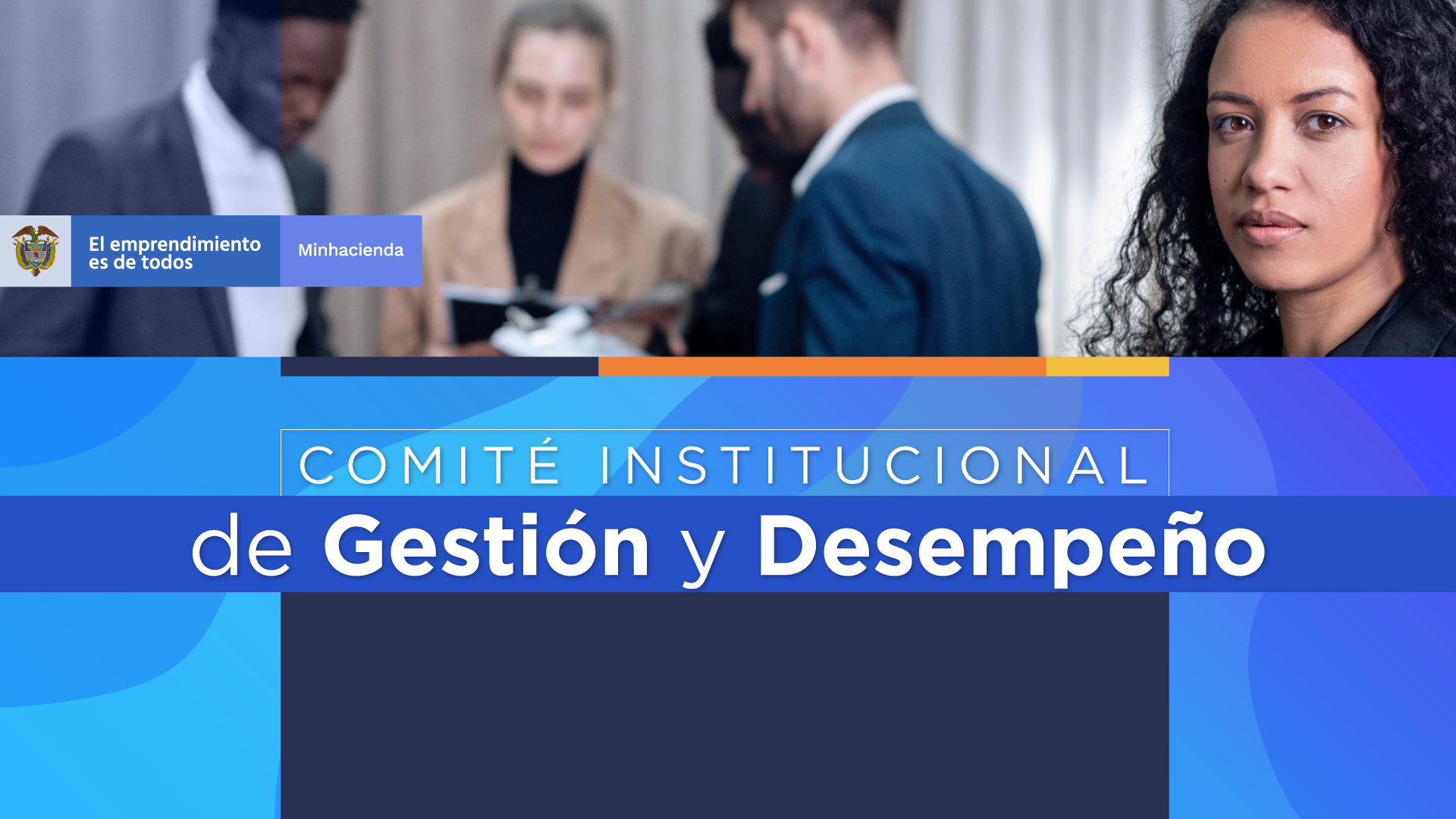 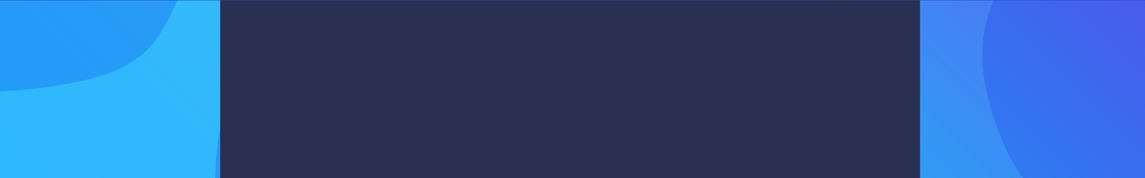 GRACIAS